STUDENT-CENTERED LEARNING
ENDRO DWI HATMANTO
TANTANGAN DOSEN ZAMAN NOW: LAHIRNYA GENERASI MILLENIAL
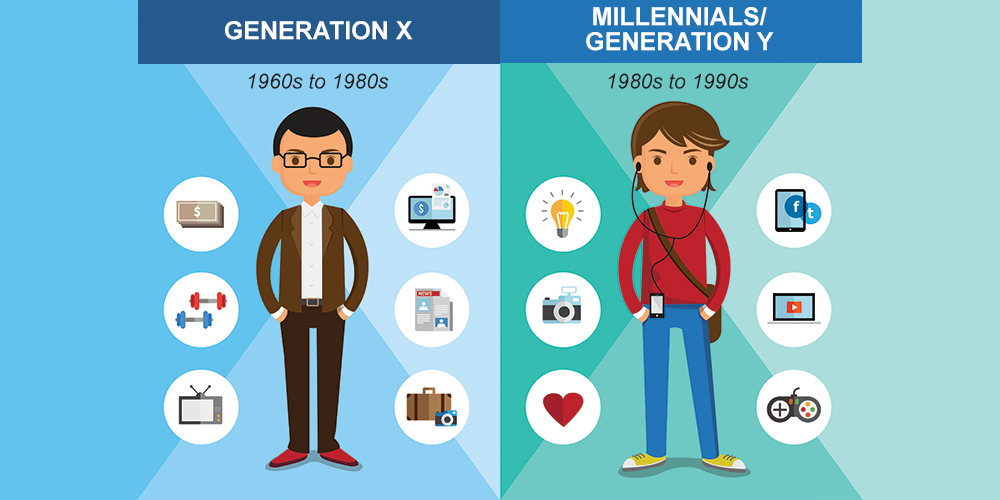 TANTANGAN DOSEN ZAMAN NOW: MENGAJAR MENJADI BAGIAN DARI KUALITAS PT
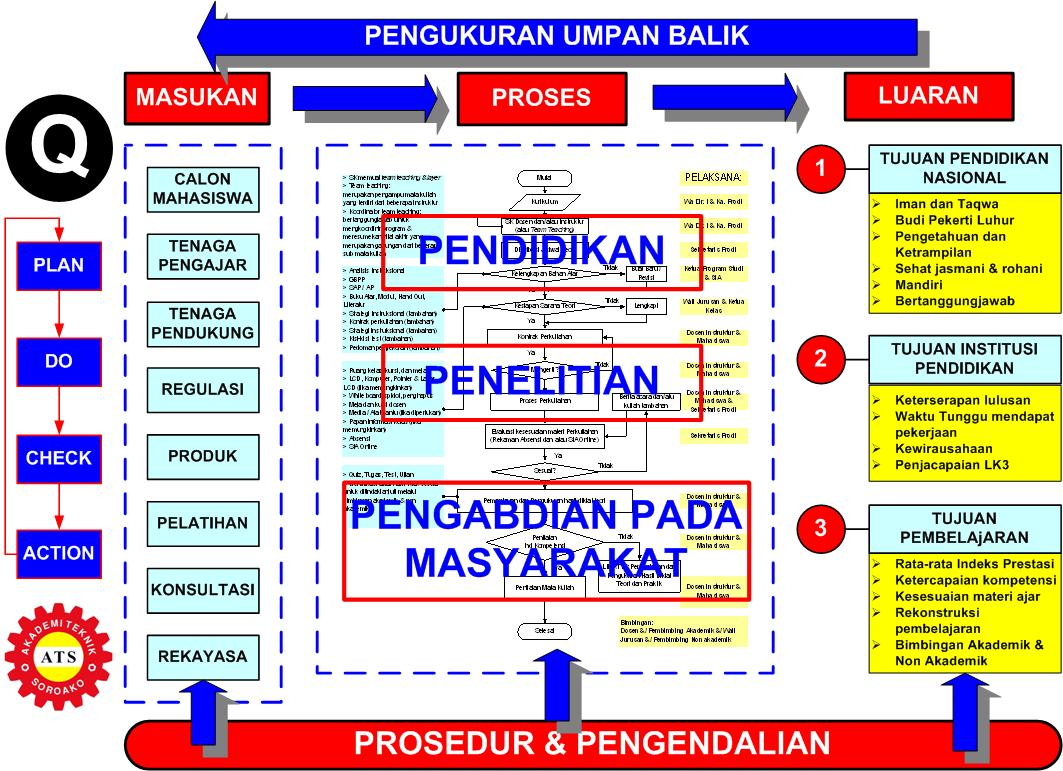 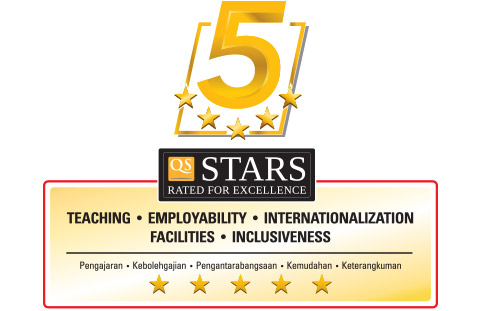 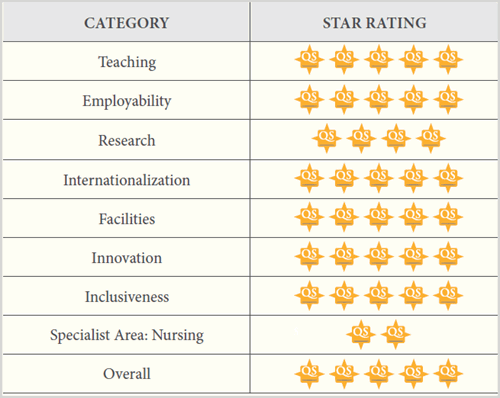 Rating Universities on Teaching: QS Stars
Overall student satisfaction (40 points)
Completion (40 points)
Satisfaction with teaching (40 points)
Faculty with PhD (40 points)
Further study (20 points)
Student/faculty ratio (50 points)
“Good teaching can engender a genuine passion for a subject within students, as well as allowing them to achieve highly and enabling them to pursue the subject independently (QS STARS, 2015)”
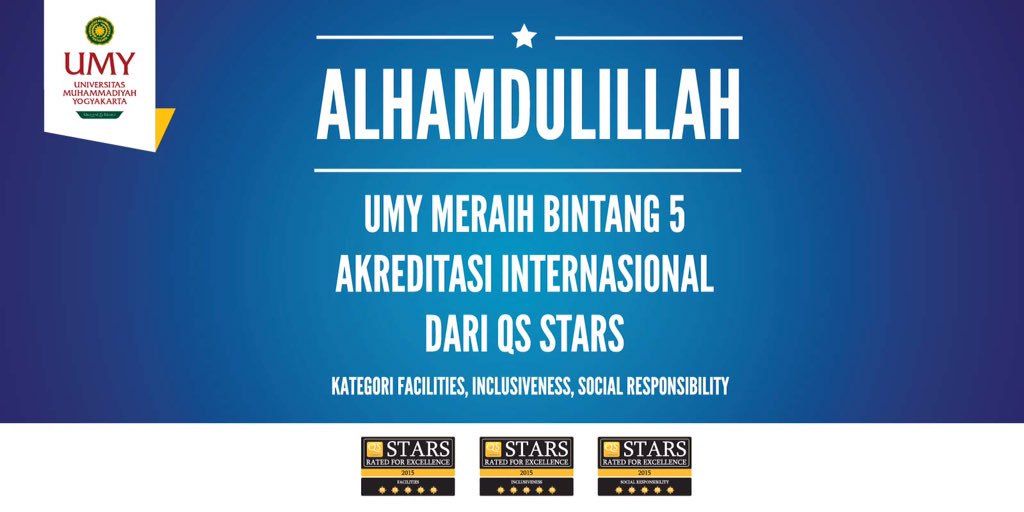 TANTANGAN DOSEN ZAMAN NOW: KUALITAS ADALAH BAGIAN DARI AGAMA
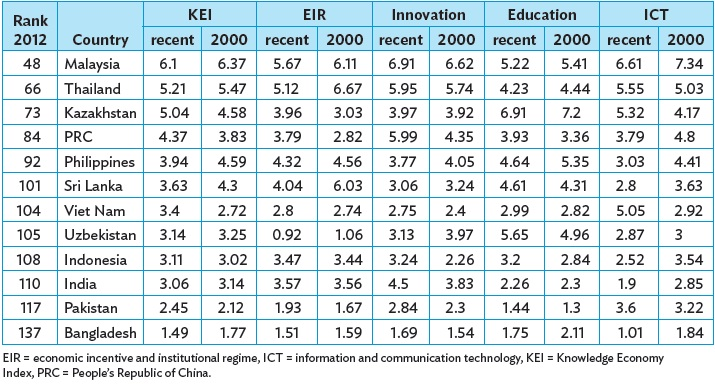 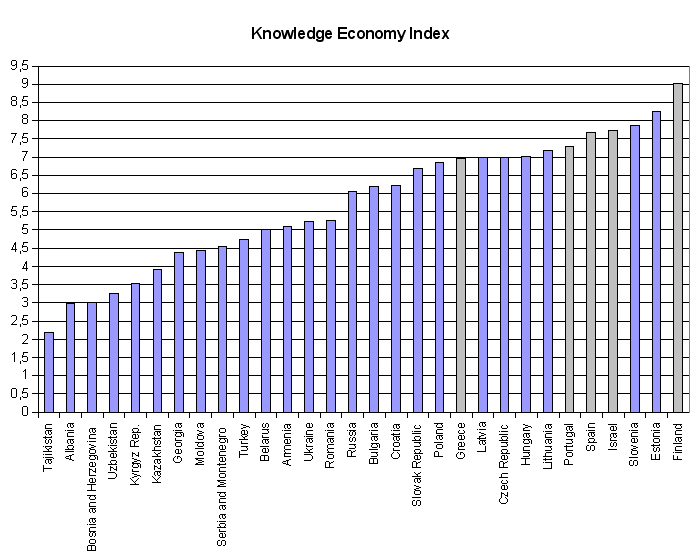 MENJAWAB TANTANGAN: JADILAH DOSEN UMY ZAMAN NOW !
SELAMAT TINGGAL DOSEN ZAMAN OLD
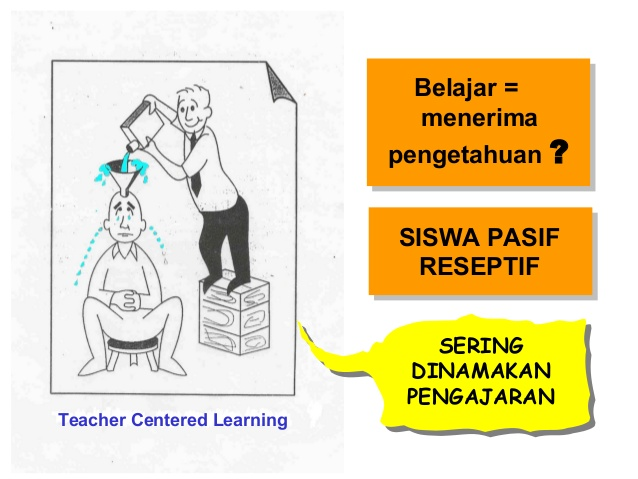 DOSEN ZAMAN OLD VS DOSEN ZAMAN NOW
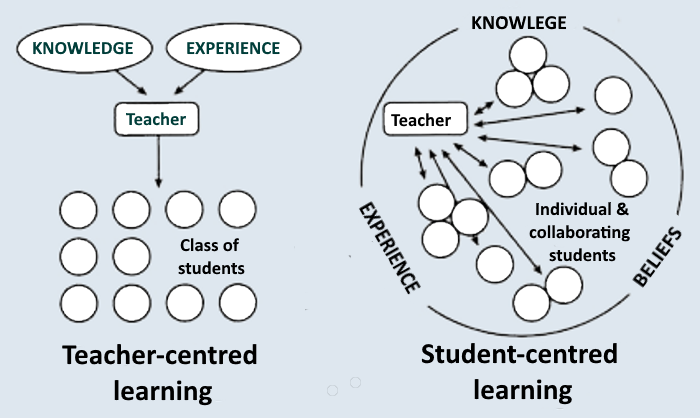 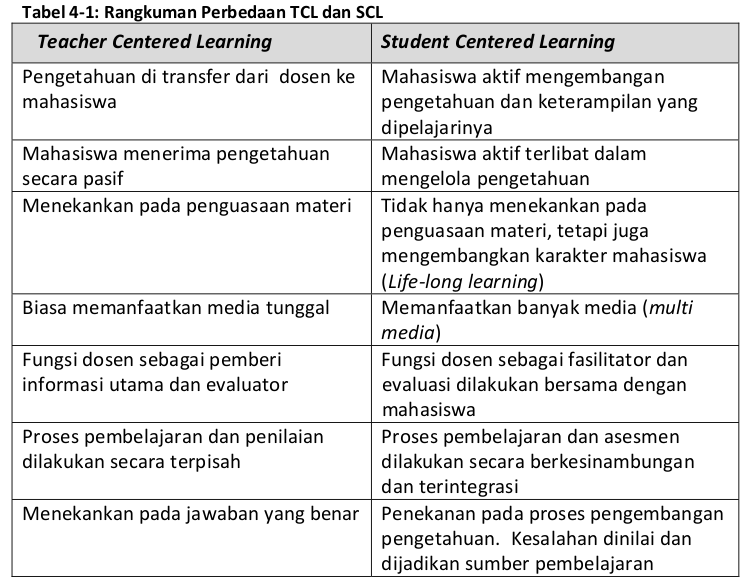 TEACHING MILLENIAL GENERATION
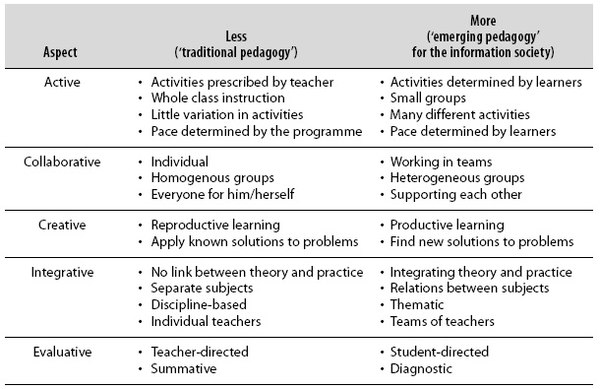 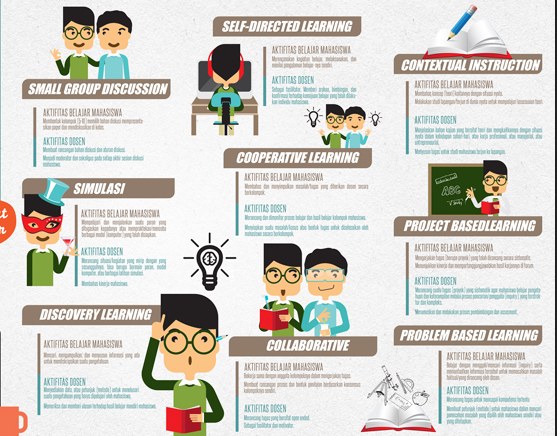 Case study: pengajaran di Australia
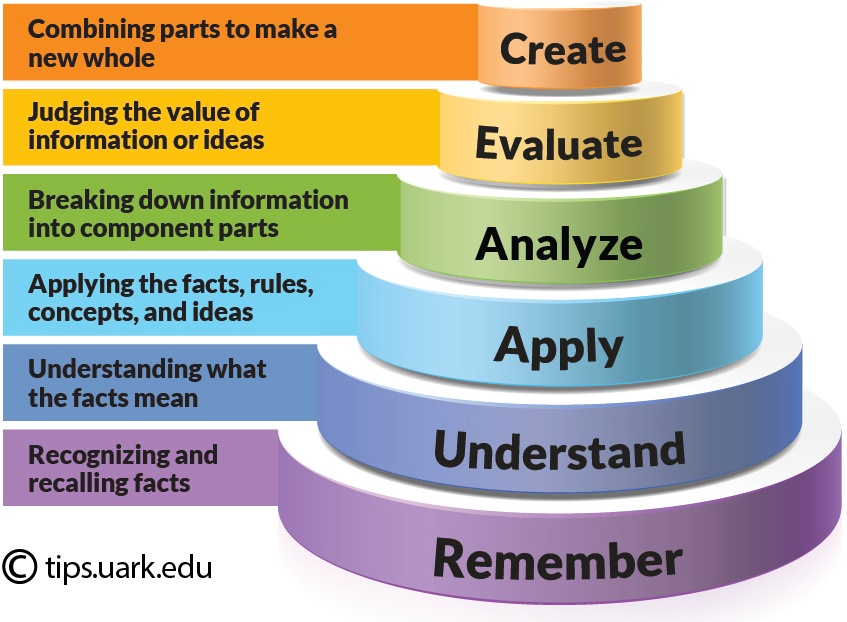 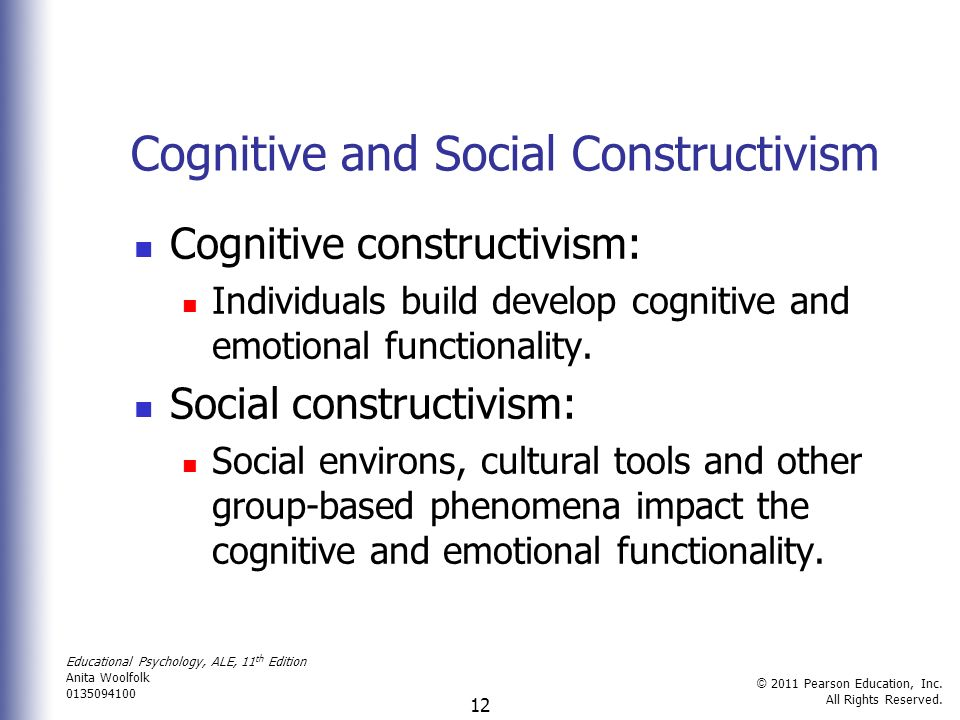 Two keys to teach using SCL successfully: 
Help students to construct their knowledge (cognitive constructivism).
Help them to learn from each other through collaborative and cooperative learning.
Let’s see how SCL works !
Problem-based learning
Skenario 
BADANKU KOK PANAS?
Seorang mahasiswa baru kedokteran UMY yang sedang mengikuti OSMARU hari ketiga  merasa badannya sangat lemas dan tubuhnya demam. Oleh panitia OSMARU dibawa ke  Medical Center UNS. Dari anamnesis didapatkan bahwa mahasiswa tersebut selama OSMARU mengurangi minum karena khawatir terlalu sering ijin ke toilet. Pemeriksaan dokter menunjukkan tekanan darah 100/70mmHg, denyut nadi 110x/ menit, suhu tubuh 38,2°C. Temannya juga dibawa ke Medical Center UNS dengan keluhan demam sejak 3 hari yang  lalu, demam tinggi terus menerus disertai nyeri saat menelan. Sebelumnya sudah minum obat penurun demam, tetapi demam hanya turun sebentar kemudian naik lagi. Pemeriksaan fisik menunjukkan tekanan darah 120/80mmHg, denyut nadi 96x /menit, suhu tubuh 39,5°C.
Seven jumps in PBL
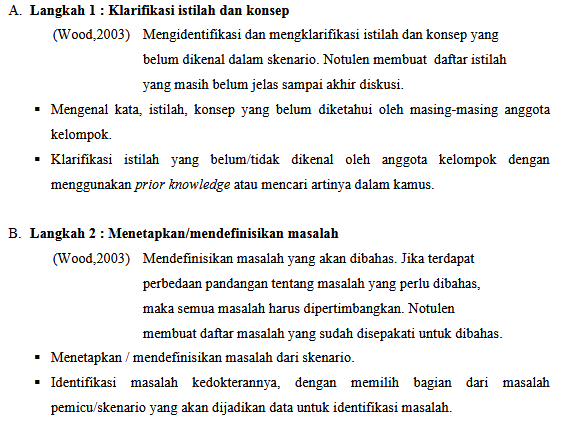 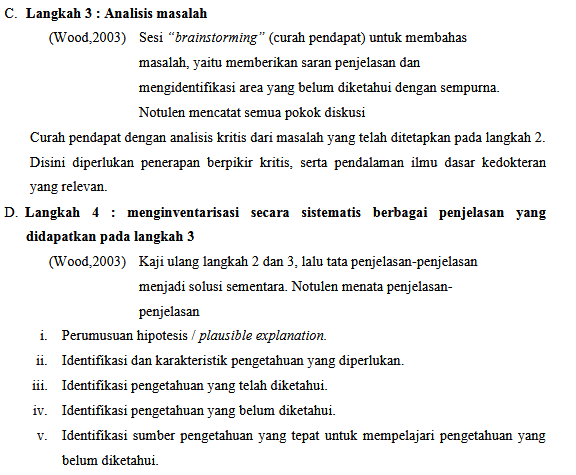 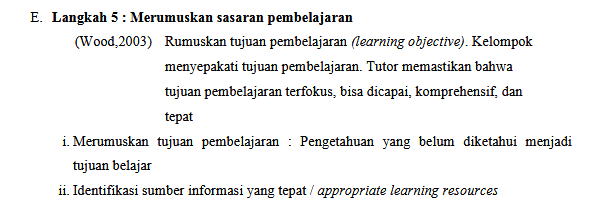 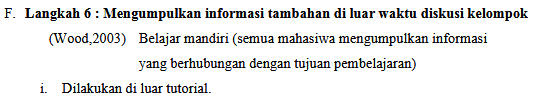 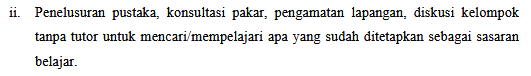 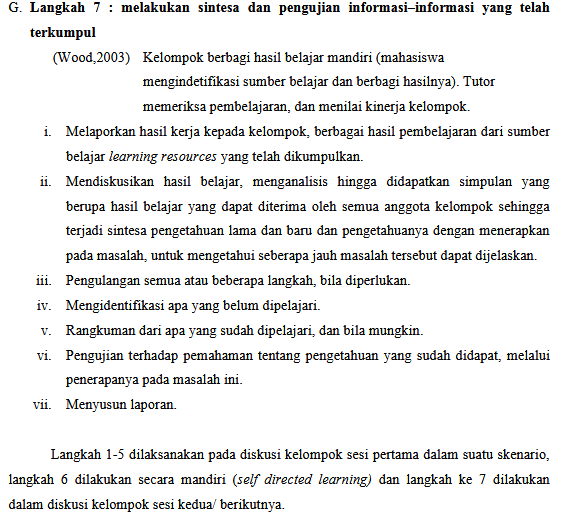 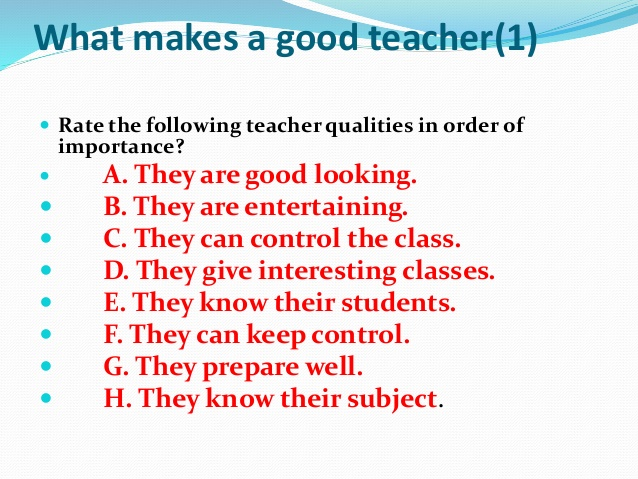 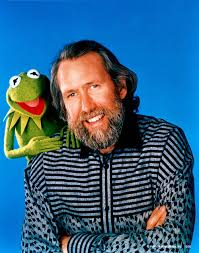 “[Kids] don't remember what you try to teach them. They remember what you are.” ― Jim Henson, It's Not Easy Being Green: And Other Things to Consider
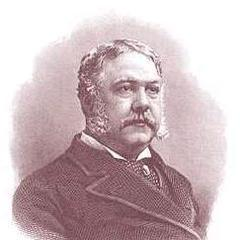 “The mediocre teacher tells. The good teacher explains. The superior teacher demonstrates. The great teacher inspires.” ― William Arthur Ward
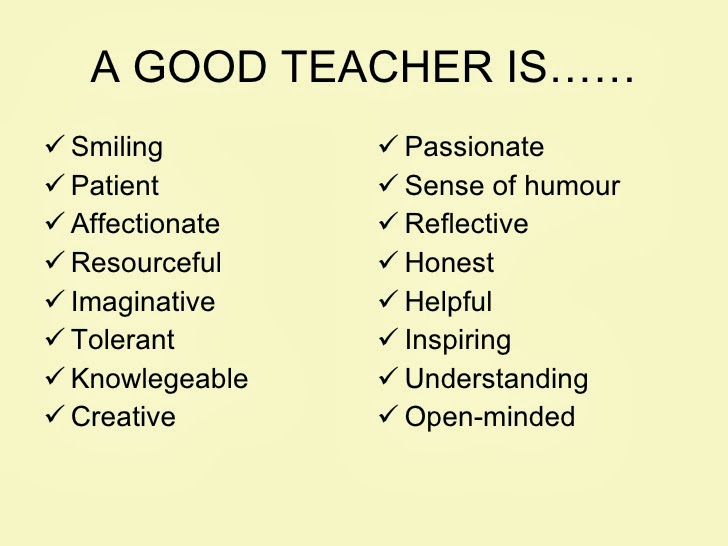 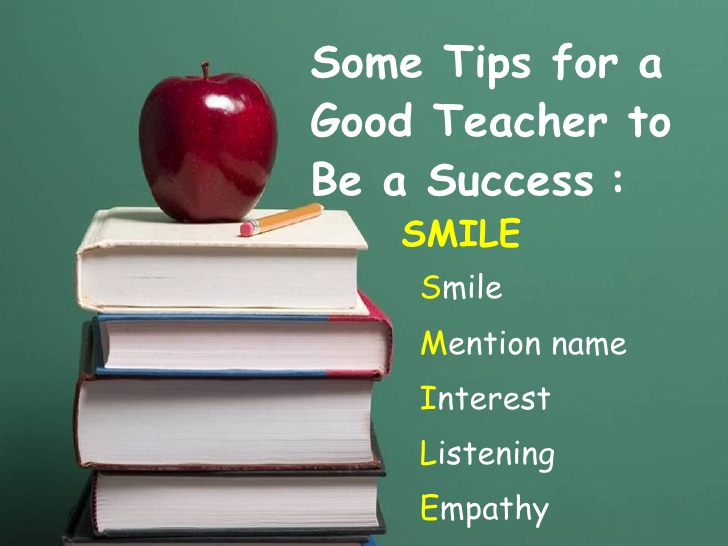 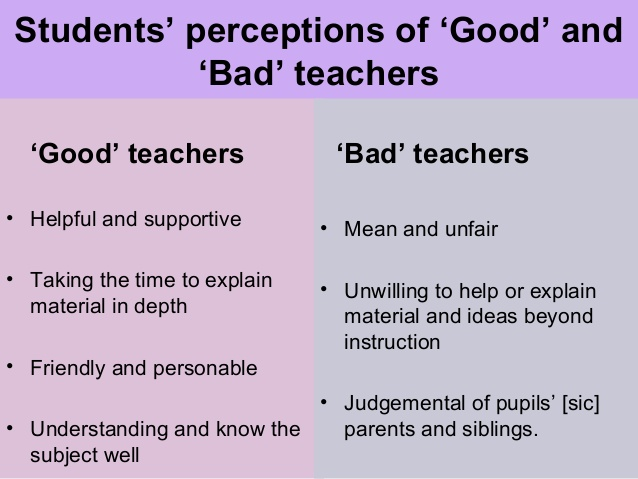 We are educators, not only teachers !
As a teacher we not only teach, but also educate. 
What is the different between ‘teaching’ and ‘educating’?
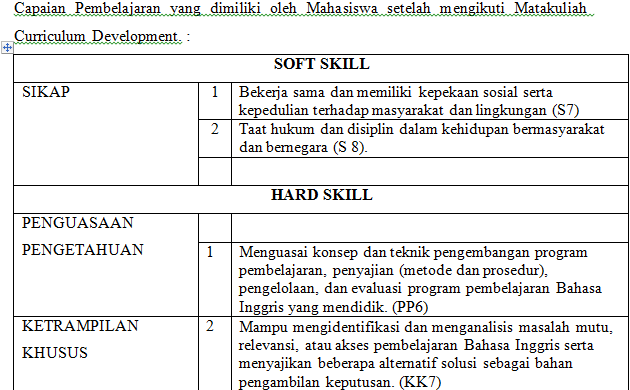 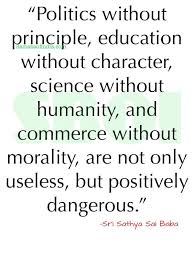 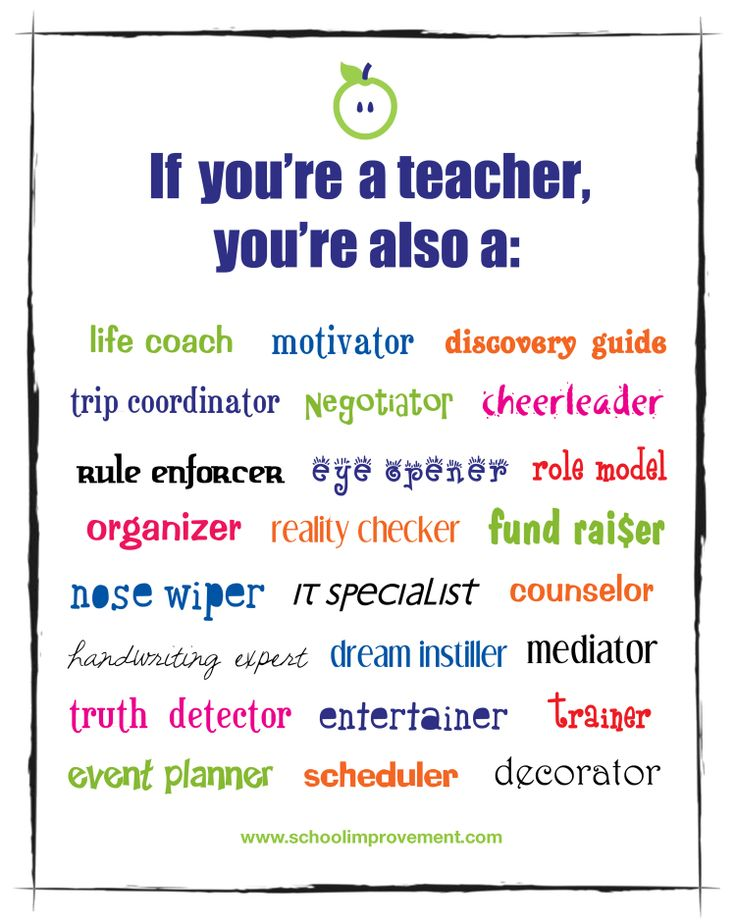 Terimakasih